Тема: НАСЕЛЕНИЕ АФРИКИ
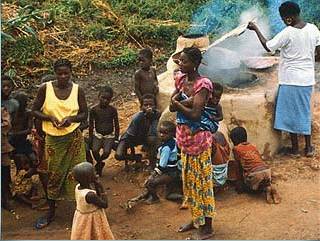 Цели урока:
Познакомиться с народами, населяющими Африку; узнать, как распределяются основные народы Африки по материку; выявить основные занятия жителей Африки, их образ жизни. 
Продолжить формирование умения видеть причинно-следственные связи. Совершенствовать навык работы с различными тематическими картами. 
Продолжить развивать интерес учащихся к изучению мира, стран, народов.
Продолжить формирование  общеученических и общечеловеческих компетенций.
Размещение населения
Африка – прародина человечества, народы материка очень древние.
Австралопитек «южная обезьяна» – предок человека, живший 2 – 1,5 млн. лет назад.
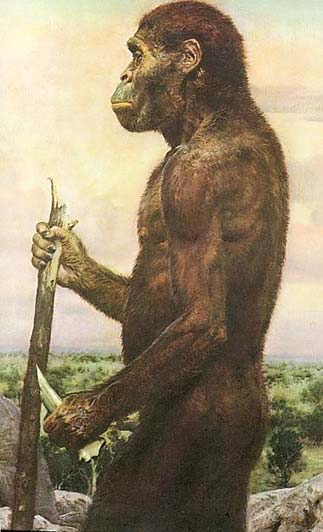 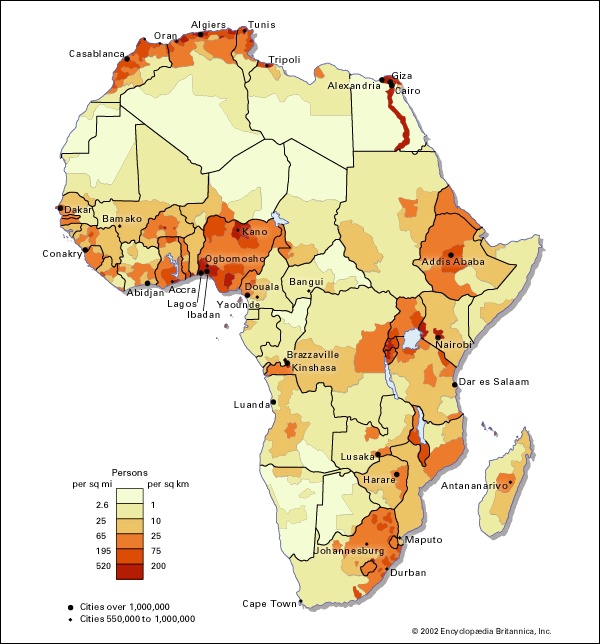 Плотность 
населения
Средняя плотность населения континента – 
около 30 чел./км 2
На размещение населения влияют не только природные условия, но и исторические факторы, в первую очередь последствия работорговли и колониального господства.
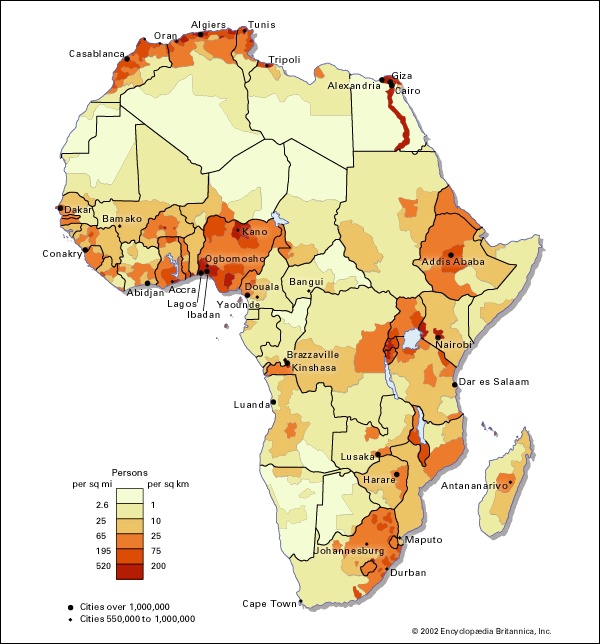 В целом густо населены долины Нила (1200 чел./км2), приморская зона - страны Марокко, Алжир, Тунис, районы орошаемого земледелия Судана, оазисы Сахары, окрестности крупных городов (100-200 чел. км. кв.).
Низкая плотность населения отмечается 
в Сахаре – менее 1, 
в Тропической Африке – 1-5, 
в сухих степях и полупустынях Намиб и Калахари – менее 1 чел. /км2.
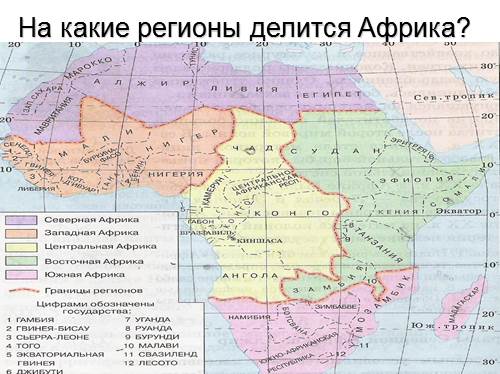 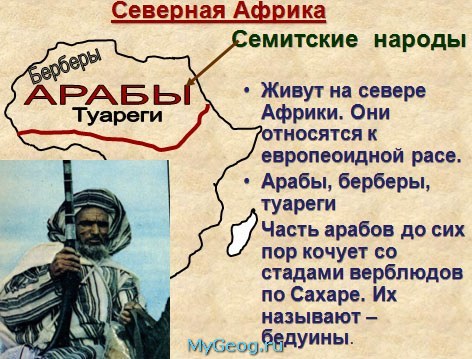 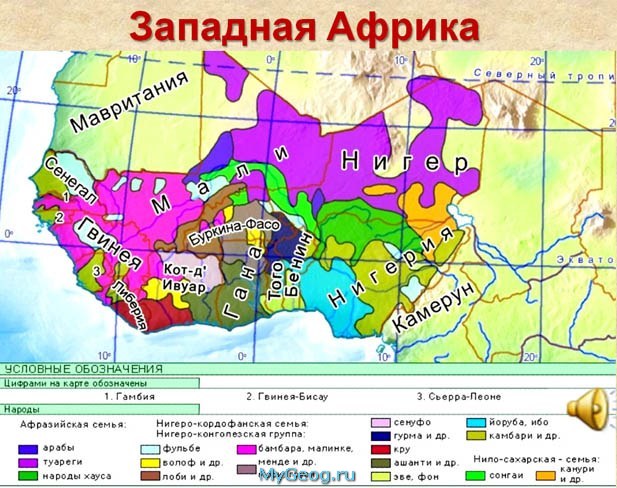 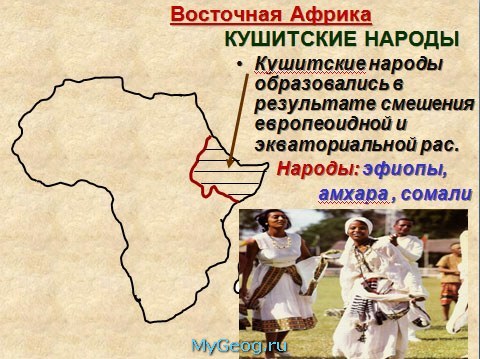 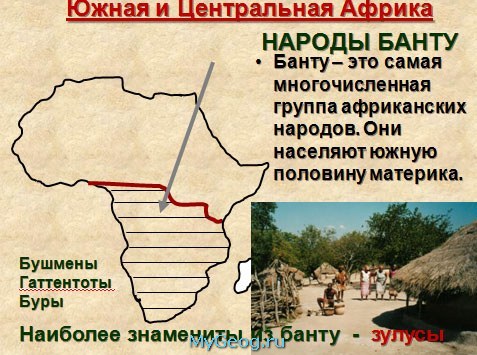 «Дети леса»
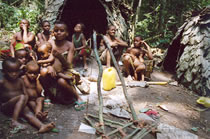 Первое древнейшее свидетельство о пигмеях оставил греческий историк V в. до х. э. Геродот.
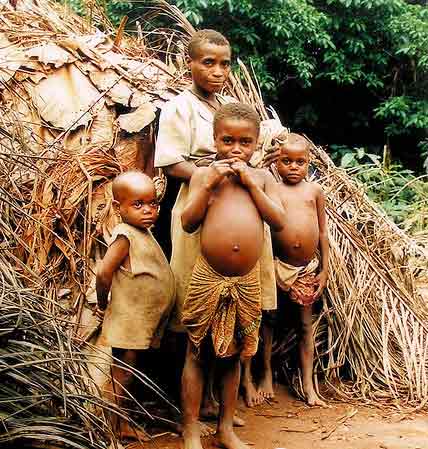 Самый низкорослый народ. 
.
Население влажного тропического района на восточном побережье занимается земледелием 
и рыболовством. 
Основная культура — рис
основное население Республики Мадагаскар (до 20 млн человек)
Скотоводство является подсобным. Уход за скотом (выпас, дойка) — почетная обязанность мужчин 
и подростков.
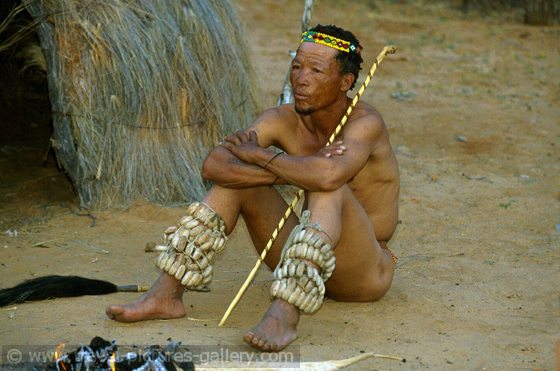 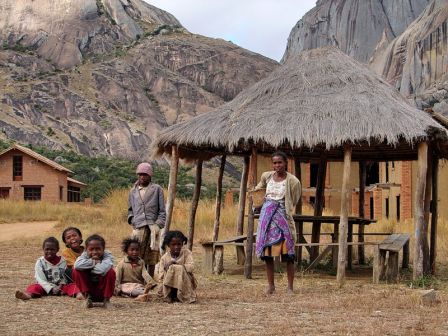 Рыболовство и охота на морских животных занимают значительное место в жизни прибрежного населения, особенно на западе
до сих пор ведут полукочевой образ жизни на территории Кении и Танзании. Но строительство новых городов и рост уже построенных всё чаще заставляет их уходить из родных мест. Самый высокий народ Африки.
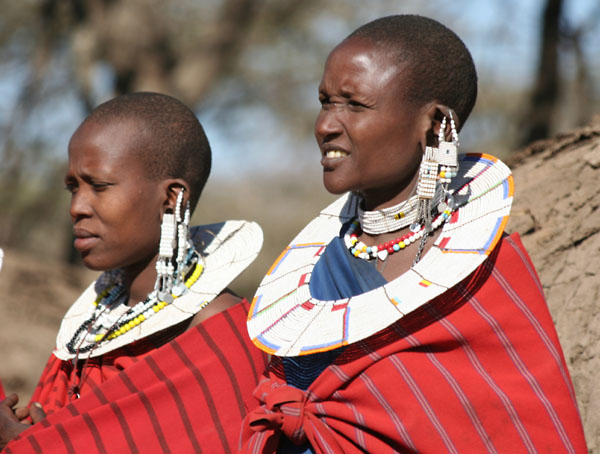 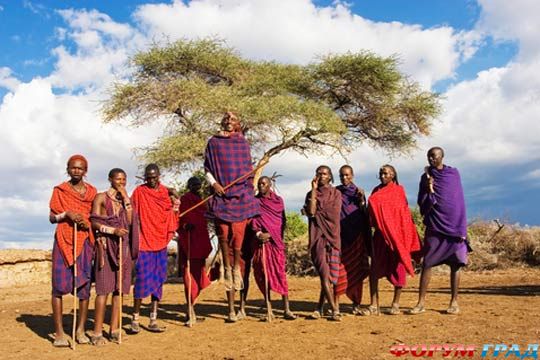 Важнейшие из берберийских племен Северной  Африки. Они живут во всей полосе между Атласскими горами и р. Нигер. Всего около 300 тыс.человек. 
Туареги называют себя «Люди покрывала», потому что по традиции мужчины с 18 лет начинают носить покрывало, которое закрывает лицо так, что остается лишь узкая полоска для глаз.
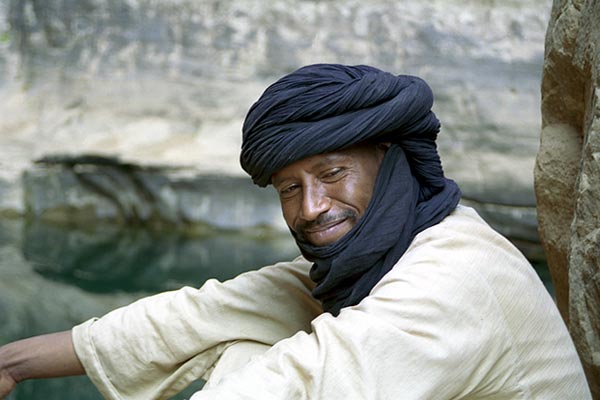 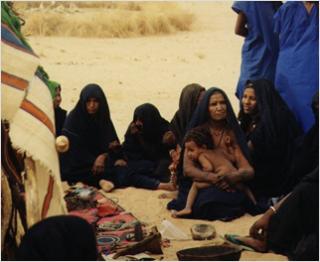 [Speaker Notes: На рисунки с красным контуром установлены триггеры – кликните по ним и появится дополнительный материал, который исчезает по щелчку на появившийся текст или рисунок]
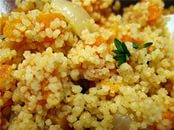 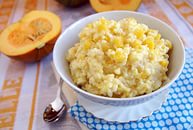 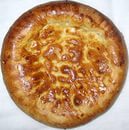 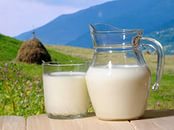 ДОМАШНЕЕ ЗАДАНИЕ
П.25
Кроссворд по теме «Население Африки»